Computer Architecture
A Quantitative Approach, Sixth Edition
Chapter 3
Instruction-Level Parallelism and Its Exploitation
Copyright © 2019, Elsevier Inc. All rights Reserved
Introduction
Introduction
Pipelining become universal technique in 1985
Overlaps execution of instructions
Exploits “Instruction Level Parallelism”

Beyond this, there are two main approaches:
Hardware-based dynamic approaches
Used in server and desktop processors
Not used as extensively in PMP processors
Compiler-based static approaches
Not as successful outside of scientific applications
Copyright © 2019, Elsevier Inc. All rights Reserved
Instruction-Level Parallelism
Introduction
When exploiting instruction-level parallelism, goal is to maximize CPI
Pipeline CPI =
Ideal pipeline CPI +
Structural stalls +
Data hazard stalls +
Control stalls

Parallelism with basic block is limited
Typical size of basic block = 3-6 instructions
Must optimize across branches
Copyright © 2019, Elsevier Inc. All rights Reserved
Data Dependence
Introduction
Loop-Level Parallelism
Unroll loop statically or dynamically
Use SIMD (vector processors and GPUs)

Challenges:
Data dependency
Instruction j is data dependent on instruction i if
Instruction i produces a result that may be used by instruction j
Instruction j is data dependent on instruction k and instruction k is data dependent on instruction i

Dependent instructions cannot be executed simultaneously
Copyright © 2019, Elsevier Inc. All rights Reserved
Data Dependence
Introduction
Dependencies are a property of programs
Pipeline organization determines if dependence is detected and if it causes a stall

Data dependence conveys:
Possibility of a hazard
Order in which results must be calculated
Upper bound on exploitable instruction level parallelism

Dependencies that flow through memory locations are difficult to detect
Copyright © 2019, Elsevier Inc. All rights Reserved
Name Dependence
Introduction
Two instructions use the same name but no flow of information
Not a true data dependence, but is a problem when reordering instructions
Antidependence:  instruction j writes a register or memory location that instruction i reads
Initial ordering (i before j) must be preserved
Output dependence:  instruction i and instruction j write the same register or memory location
Ordering must be preserved

To resolve, use register renaming techniques
Copyright © 2019, Elsevier Inc. All rights Reserved
Other Factors
Introduction
Data Hazards
Read after write (RAW)
Write after write (WAW)
Write after read (WAR)

Control Dependence
Ordering of instruction i with respect to a branch instruction
Instruction control dependent on a branch cannot be moved before the branch so that its execution is no longer controlled by the branch
An instruction not control dependent on a branch cannot be moved after the branch so that its execution is controlled by the branch
Copyright © 2019, Elsevier Inc. All rights Reserved
Examples
Introduction
Example 1:
	add x1,x2,x3
	beq x4,x0,L
	sub x1,x1,x6
L:	…
	or x7,x1,x8


Example 2:
	add x1,x2,x3
	beq x12,x0,skip
	sub x4,x5,x6
	add x5,x4,x9
skip:
	or x7,x8,x9
or instruction dependent on add and sub




Assume x4 isn’t used after skip
Possible to move sub before the branch
Copyright © 2019, Elsevier Inc. All rights Reserved
Compiler Techniques for Exposing ILP
Compiler Techniques
Pipeline scheduling
Separate dependent instruction from the source instruction by the pipeline latency of the source instruction
Example:
for (i=999; i>=0; i=i-1)
  x[i] = x[i] + s;
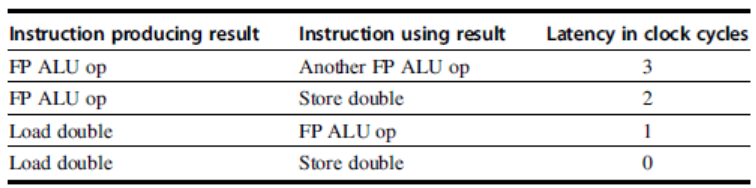 Copyright © 2019, Elsevier Inc. All rights Reserved
Pipeline Stalls
Compiler Techniques
Loop:	fld	f0,0(x1)
		stall
		fadd.d f4,f0,f2
		stall
		stall
		fsd f4,0(x1)
		addi x1,x1,-8
		bne x1,x2,Loop
Loop:	fld	f0,0(x1)
		addi x1,x1,-8
		fadd.d f4,f0,f2
		stall
		stall
		fsd f4,0(x1) 		bne x1,x2,Loop
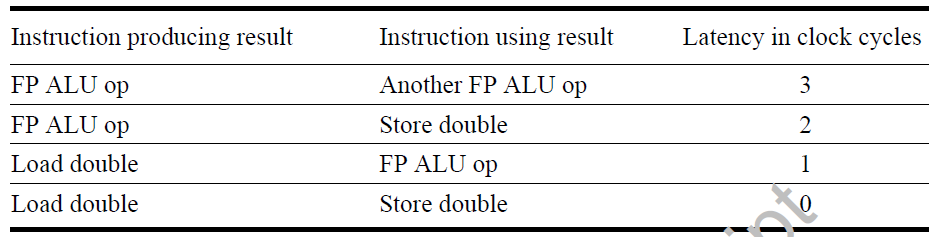 Copyright © 2019, Elsevier Inc. All rights Reserved
Loop Unrolling
Compiler Techniques
Loop unrolling
Unroll by a factor of 4 (assume # elements is divisible by 4)
Eliminate unnecessary instructions
Loop:	fld f0,0(x1)
		fadd.d f4,f0,f2
		fsd f4,0(x1) //drop addi & bne
		fld f6,-8(x1)
		fadd.d f8,f6,f2
		fsd f8,-8(x1) //drop addi & bne
		fld f0,-16(x1)
		fadd.d f12,f0,f2
		fsd f12,-16(x1) //drop addi & bne
		fld f14,-24(x1)
		fadd.d f16,f14,f2
		fsd f16,-24(x1)
		addi x1,x1,-32
		bne x1,x2,Loop
note:  number of live registers vs. original loop
Copyright © 2019, Elsevier Inc. All rights Reserved
Loop Unrolling/Pipeline Scheduling
Compiler Techniques
Pipeline schedule the unrolled loop:

Loop:	fld f0,0(x1)
		fld f6,-8(x1)
		fld f8,-16(x1)
		fld f14,-24(x1)
		fadd.d f4,f0,f2
		fadd.d f8,f6,f2
		fadd.d f12,f0,f2
		fadd.d f16,f14,f2
		fsd f4,0(x1)
		fsd f8,-8(x1)
		fsd f12,-16(x1)
		fsd f16,-24(x1)
		addi x1,x1,-32
		bne x1,x2,Loop
14 cycles
3.5 cycles per element
Copyright © 2019, Elsevier Inc. All rights Reserved
Strip Mining
Compiler Techniques
Unknown number of loop iterations?
Number of iterations = n
Goal:  make k copies of the loop body
Generate pair of loops:
First executes n mod k times
Second executes n / k times
“Strip mining”
Copyright © 2019, Elsevier Inc. All rights Reserved
Branch Prediction
Branch Prediction
Basic 2-bit predictor:
For each branch:
Predict taken or not taken
If the prediction is wrong two consecutive times, change prediction
Correlating predictor:
Multiple 2-bit predictors for each branch
One for each possible combination of outcomes of preceding n branches
(m,n) predictor:  behavior from last m branches to choose from 2m n-bit predictors
Tournament predictor:
Combine correlating predictor with local predictor
Copyright © 2019, Elsevier Inc. All rights Reserved
Branch Prediction
Branch Prediction
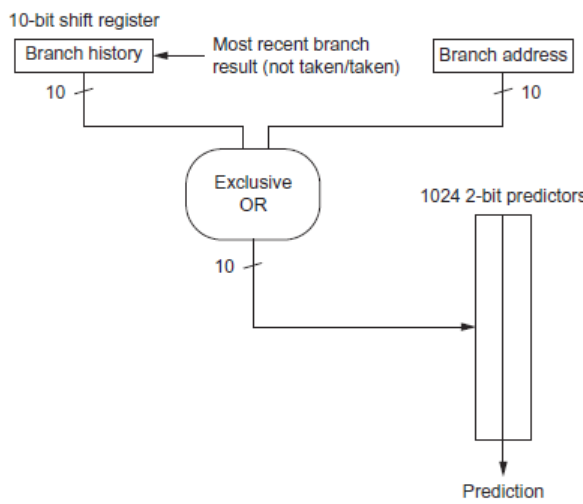 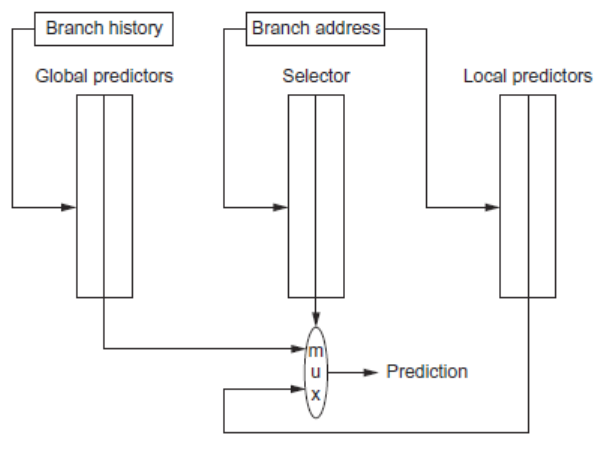 gshare
tournament
Copyright © 2019, Elsevier Inc. All rights Reserved
Branch Prediction Performance
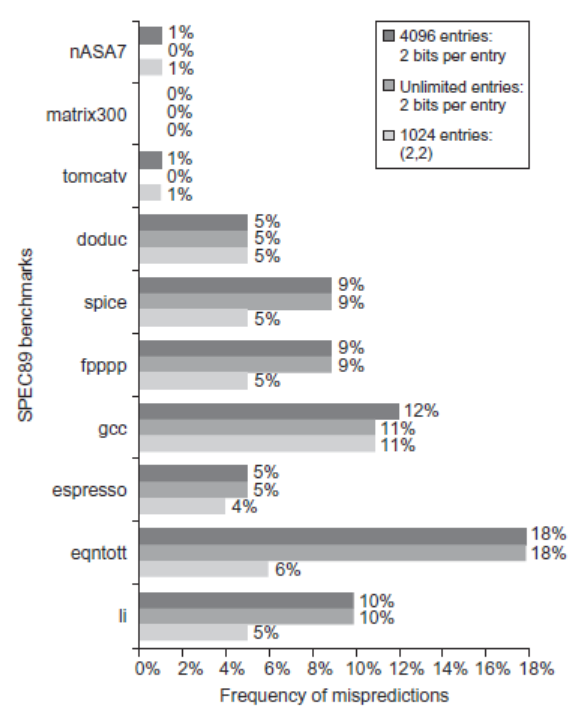 Branch Prediction
Copyright © 2019, Elsevier Inc. All rights Reserved
Branch Prediction Performance
Branch Prediction
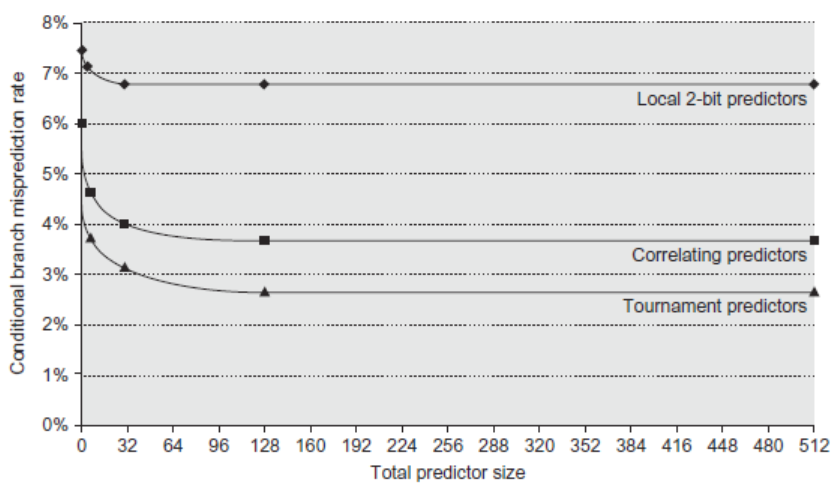 Copyright © 2019, Elsevier Inc. All rights Reserved
Tagged Hybrid Predictors
Branch Prediction
Need to have predictor for each branch and history
Problem:  this implies huge tables
Solution:
Use hash tables, whose hash value is based on branch address and branch history
Longer histories may lead to increased chance of hash collision, so use multiple tables with increasingly shorter histories
Copyright © 2019, Elsevier Inc. All rights Reserved
Tagged Hybrid Predictors
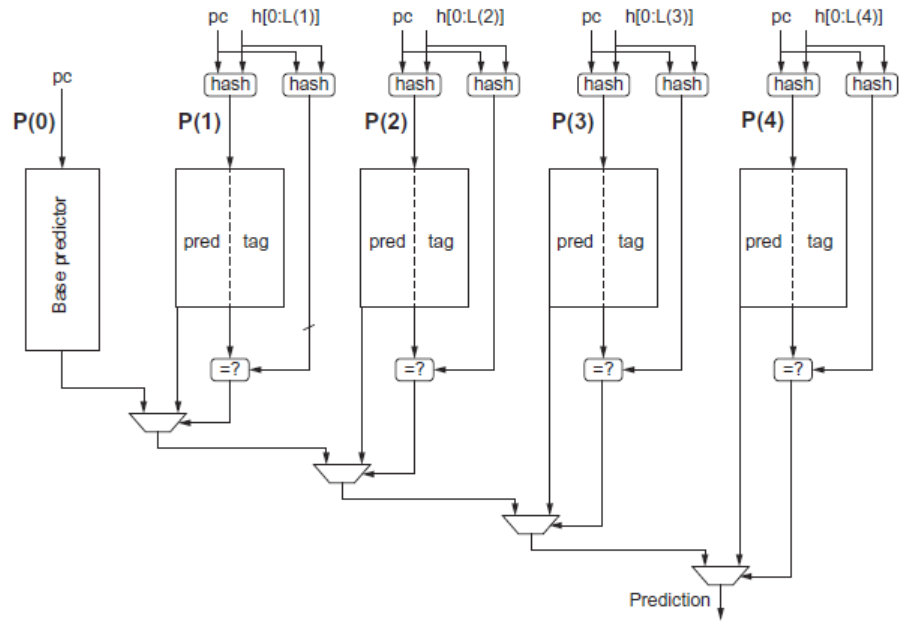 Branch Prediction
Copyright © 2019, Elsevier Inc. All rights Reserved
Tagged Hybrid Predictors
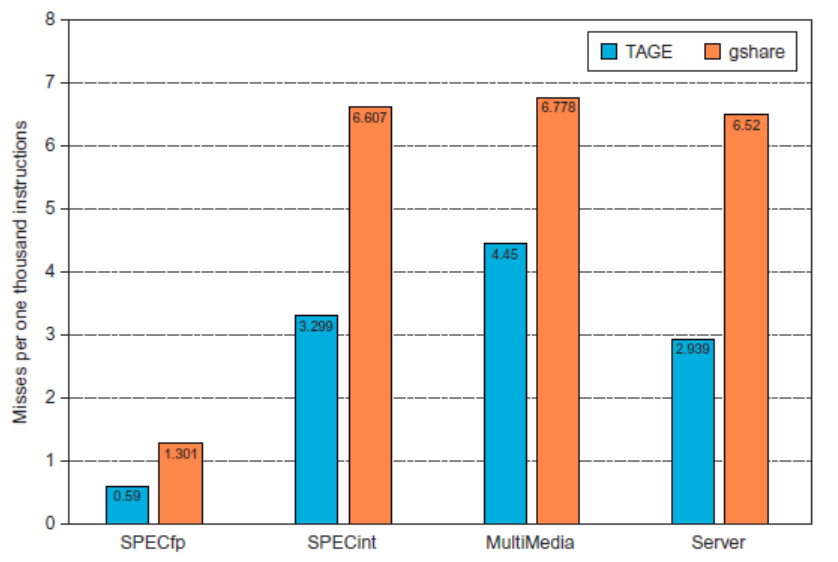 Branch Prediction
Copyright © 2019, Elsevier Inc. All rights Reserved
Dynamic Scheduling
Dynamic Scheduling
Rearrange order of instructions to reduce stalls while maintaining data flow

Advantages:
Compiler doesn’t need to have knowledge of microarchitecture
Handles cases where dependencies are unknown at compile time

Disadvantage:
Substantial increase in hardware complexity
Complicates exceptions
Copyright © 2019, Elsevier Inc. All rights Reserved
Dynamic Scheduling
Dynamic Scheduling
Dynamic scheduling implies:
Out-of-order execution
Out-of-order completion

Example 1:
fdiv.d f0,f2,f4
fadd.d f10,f0,f8
fsub.d f12,f8,f14

fsub.d is not dependent, issue before fadd.d
Copyright © 2019, Elsevier Inc. All rights Reserved
Dynamic Scheduling
Dynamic Scheduling
Example 2:
fdiv.d f0,f2,f4
fmul.d f6,f0,f8
fadd.d f0,f10,f14

fadd.d is not dependent, but the antidependence makes it impossible to issue earlier without register renaming
Copyright © 2019, Elsevier Inc. All rights Reserved
Register Renaming
Dynamic Scheduling
Example 3:

	fdiv.d f0,f2,f4
	fadd.d f6,f0,f8
	fsd f6,0(x1)
	fsub.d f8,f10,f14
	fmul.d f6,f10,f8

name dependence with f6
antidependence
antidependence
Copyright © 2019, Elsevier Inc. All rights Reserved
Register Renaming
Dynamic Scheduling
Example 3:

	fdiv.d f0,f2,f4
	fadd.d S,f0,f8
	fsd S,0(x1)
	fsub.d T,f10,f14
	fmul.d f6,f10,T

Now only RAW hazards remain, which can be strictly ordered
Copyright © 2019, Elsevier Inc. All rights Reserved
Register Renaming
Dynamic Scheduling
Tomasulo’s Approach
Tracks when operands are available
Introduces register renaming in hardware
Minimizes WAW and WAR hazards

Register renaming is provided by reservation stations (RS)
Contains:
The instruction
Buffered operand values (when available)
Reservation station number of instruction providing the operand values
Copyright © 2019, Elsevier Inc. All rights Reserved
Register Renaming
Dynamic Scheduling
RS fetches and buffers an operand as soon as it becomes available (not necessarily involving register file)
Pending instructions designate the RS to which they will send their output
Result values broadcast on a result bus, called the common data bus (CDB)
Only the last output updates the register file
As instructions are issued, the register specifiers are renamed with the reservation station
May be more reservation stations than registers
Load and store buffers
Contain data and addresses, act like reservation stations
Copyright © 2019, Elsevier Inc. All rights Reserved
Tomasulo’s Algorithm
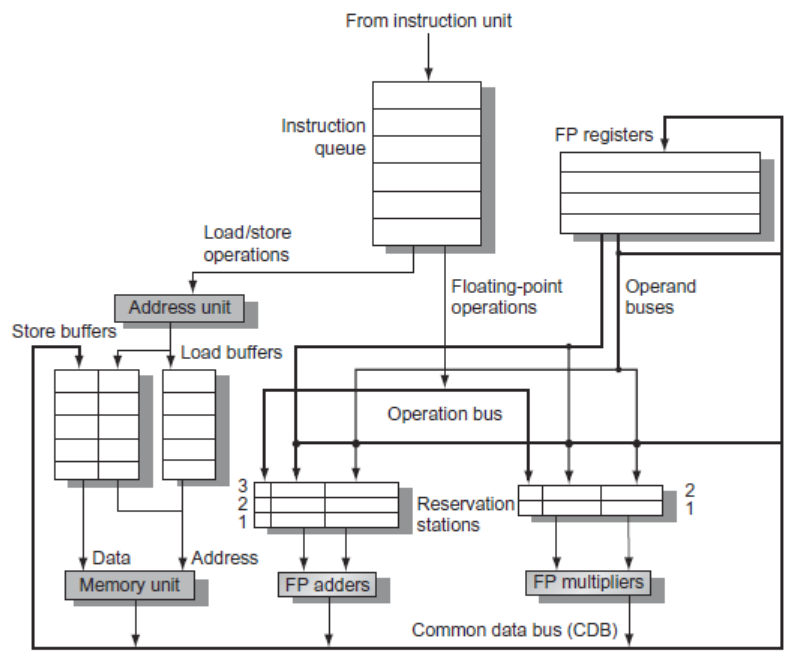 Dynamic Scheduling
Copyright © 2019, Elsevier Inc. All rights Reserved
Tomasulo’s Algorithm
Dynamic Scheduling
Three Steps:
Issue
Get next instruction from FIFO queue
If available RS, issue the instruction to the RS with operand values if available
If operand values not available, stall the instruction
Execute
When operand becomes available, store it in any reservation stations waiting for it
When all operands are ready, issue the instruction
Loads and store maintained in program order through effective address
No instruction allowed to initiate execution until all branches that proceed it in program order have completed
Write result
Write result on CDB into reservation stations and store buffers
(Stores must wait until address and value are received)
Copyright © 2019, Elsevier Inc. All rights Reserved
Example
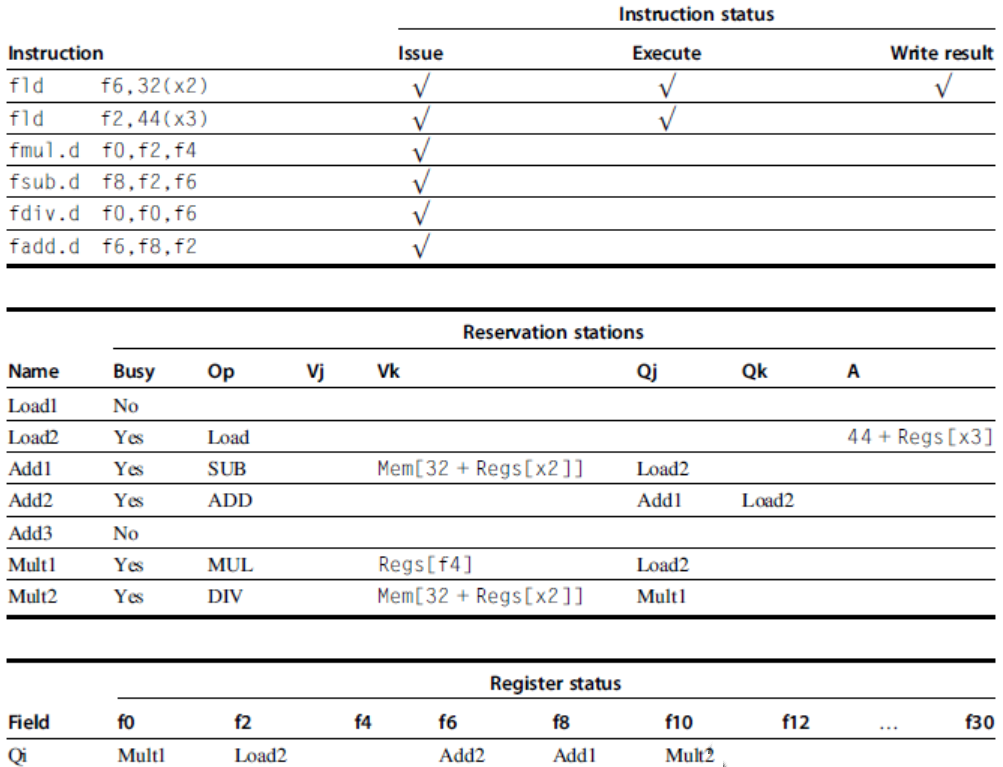 Dynamic Scheduling
Copyright © 2019, Elsevier Inc. All rights Reserved
Tomasulo’s Algorithm
Dynamic Scheduling
Example loop:

Loop:	fld f0,0(x1)
	fmul.d f4,f0,f2
	fsd f4,0(x1)
	addi x1,x1,8
	bne x1,x2,Loop // branches if x16 != x2
Copyright © 2019, Elsevier Inc. All rights Reserved
Tomasulo’s Algorithm
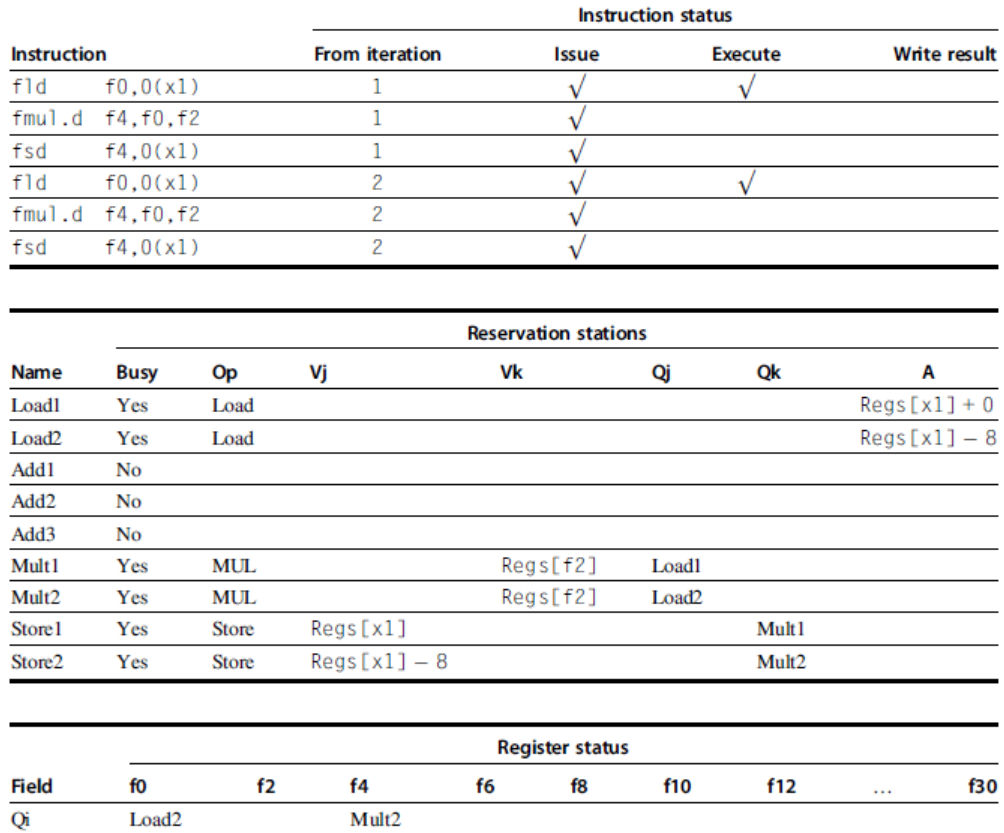 Dynamic Scheduling
Copyright © 2019, Elsevier Inc. All rights Reserved
Hardware-Based Speculation
Execute instructions along predicted execution paths but only commit the results if prediction was correct
Instruction commit:  allowing an instruction to update the register file when instruction is no longer speculative
Need an additional piece of hardware to prevent any irrevocable action until an instruction commits
I.e. updating state or taking an execution
Hardware-Based Speculation
Copyright © 2019, Elsevier Inc. All rights Reserved
Reorder Buffer
Reorder buffer – holds the result of instruction between completion and commit

Four fields:
Instruction type:  branch/store/register
Destination field:  register number
Value field:  output value
Ready field:  completed execution?

Modify reservation stations:
Operand source is now reorder buffer instead of functional unit
Hardware-Based Speculation
Copyright © 2019, Elsevier Inc. All rights Reserved
Reorder Buffer
Issue:
Allocate RS and ROB, read available operands
Execute:
Begin execution when operand values are available
Write result:
Write result and ROB tag on CDB
Commit:
When ROB reaches head of ROB, update register
When a mispredicted branch reaches head of ROB, discard all entries
Hardware-Based Speculation
Copyright © 2019, Elsevier Inc. All rights Reserved
Reorder Buffer
Register values and memory values are not written until an instruction commits

On misprediction:
Speculated entries in ROB are cleared

Exceptions:
Not recognized until it is ready to commit
Hardware-Based Speculation
Copyright © 2019, Elsevier Inc. All rights Reserved
Reorder Buffer
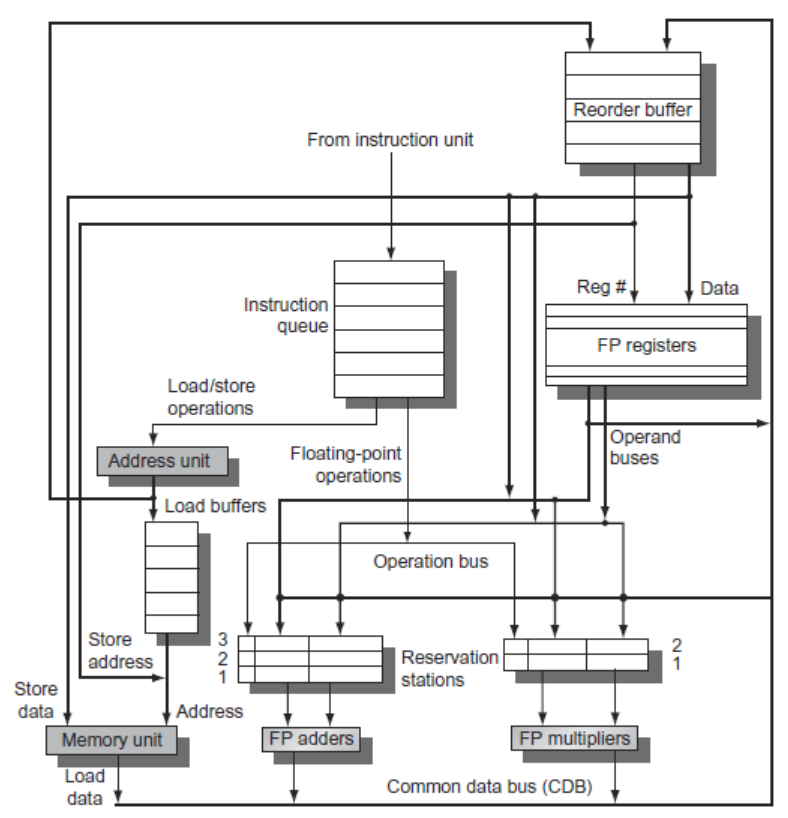 Hardware-Based Speculation
Copyright © 2019, Elsevier Inc. All rights Reserved
Reorder Buffer
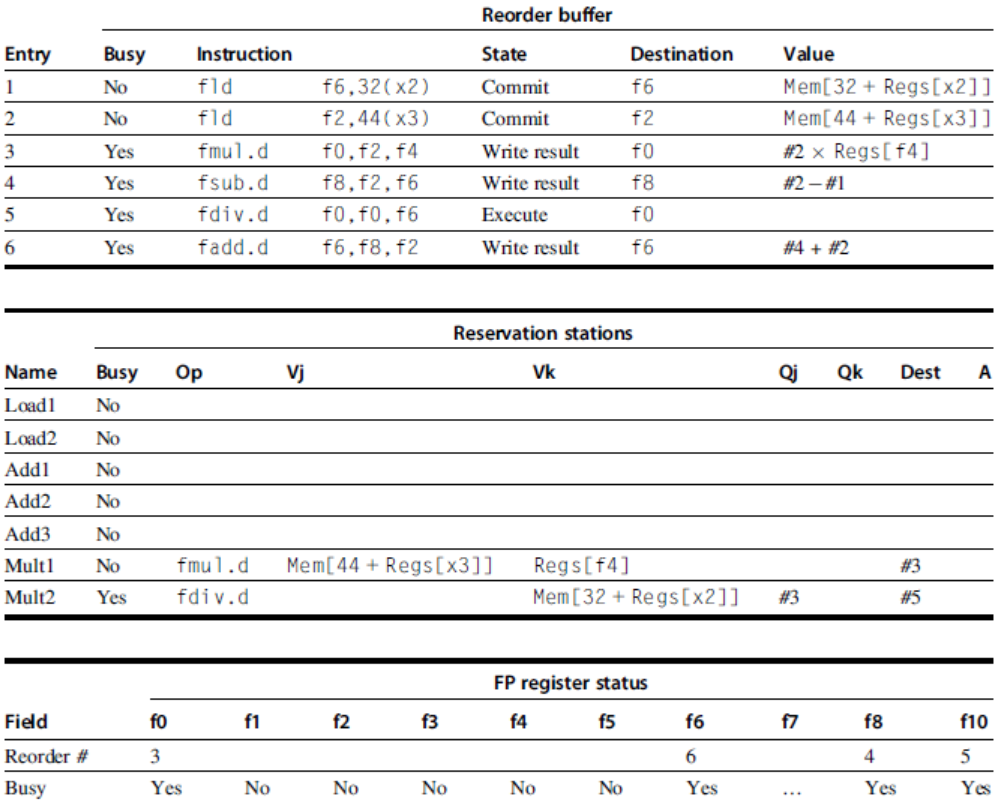 Hardware-Based Speculation
Copyright © 2019, Elsevier Inc. All rights Reserved
Multiple Issue and Static Scheduling
To achieve CPI < 1, need to complete multiple instructions per clock

Solutions:
Statically scheduled superscalar processors
VLIW (very long instruction word) processors
Dynamically scheduled superscalar processors
Multiple Issue and Static Scheduling
Copyright © 2019, Elsevier Inc. All rights Reserved
Multiple Issue
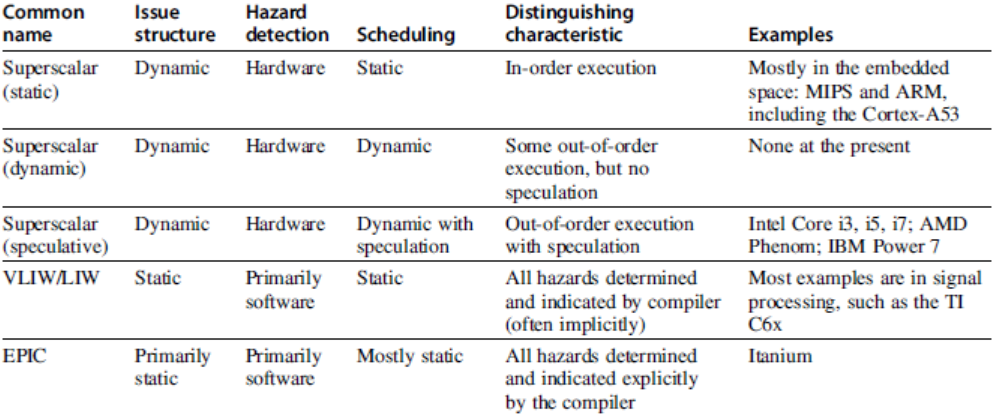 Multiple Issue and Static Scheduling
Copyright © 2019, Elsevier Inc. All rights Reserved
VLIW Processors
Package multiple operations into one instruction

Example VLIW processor:
One integer instruction (or branch)
Two independent floating-point operations
Two independent memory references

Must be enough parallelism in code to fill the available slots
Multiple Issue and Static Scheduling
Copyright © 2019, Elsevier Inc. All rights Reserved
VLIW Processors
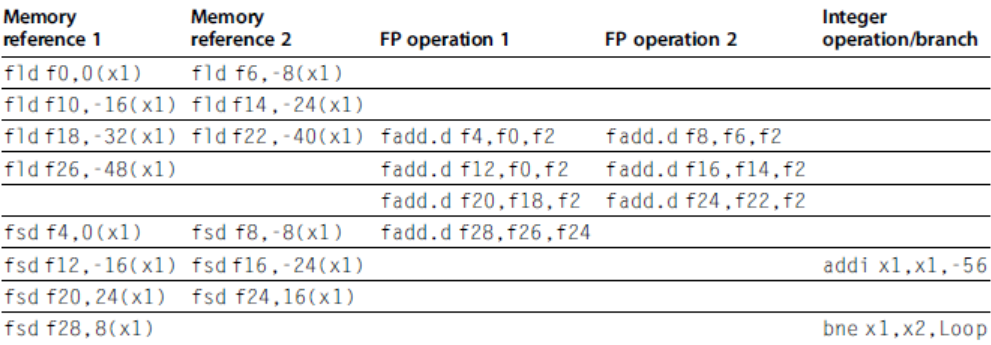 Multiple Issue and Static Scheduling
Disadvantages:
Statically finding parallelism
Code size
No hazard detection hardware
Binary code compatibility
Copyright © 2019, Elsevier Inc. All rights Reserved
Dynamic Scheduling, Multiple Issue, and Speculation
Modern microarchitectures:
Dynamic scheduling + multiple issue + speculation

Two approaches:
Assign reservation stations and update pipeline control table in half clock cycles
Only supports 2 instructions/clock
Design logic to handle any possible dependencies between the instructions

Issue logic is the bottleneck in dynamically scheduled superscalars
Dynamic Scheduling, Multiple Issue, and Speculation
Copyright © 2019, Elsevier Inc. All rights Reserved
Overview of Design
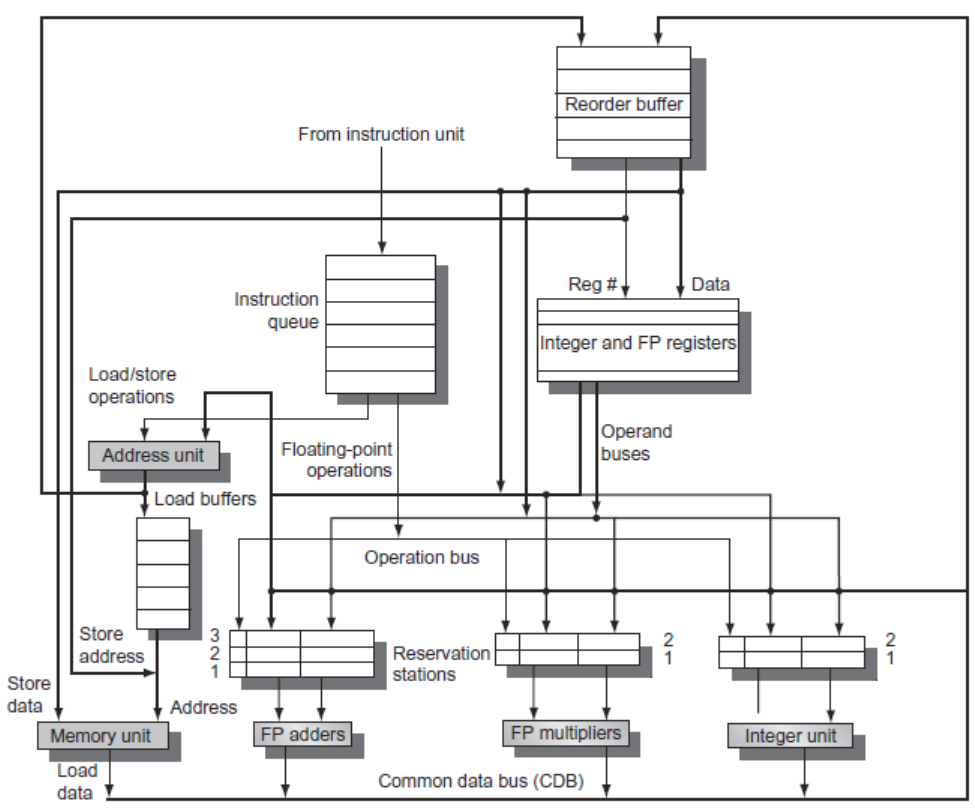 Dynamic Scheduling, Multiple Issue, and Speculation
Copyright © 2019, Elsevier Inc. All rights Reserved
Multiple Issue
Examine all the dependencies amoung the instructions in the bundle

If dependencies exist in bundle, encode them in reservation stations

Also need multiple completion/commit

To simplify RS allocation:
Limit the number of instructions of a given class that can be issued in a “bundle”, i.e. on FP, one integer, one load, one store
Dynamic Scheduling, Multiple Issue, and Speculation
Copyright © 2019, Elsevier Inc. All rights Reserved
Example
Loop:	ld x2,0(x1)		//x2=array element
	addi x2,x2,1		//increment x2
	sd x2,0(x1)		//store result
	addi x1,x1,8		//increment pointer
	bne x2,x3,Loop	//branch if not last
Dynamic Scheduling, Multiple Issue, and Speculation
Copyright © 2019, Elsevier Inc. All rights Reserved
Example (No Speculation)
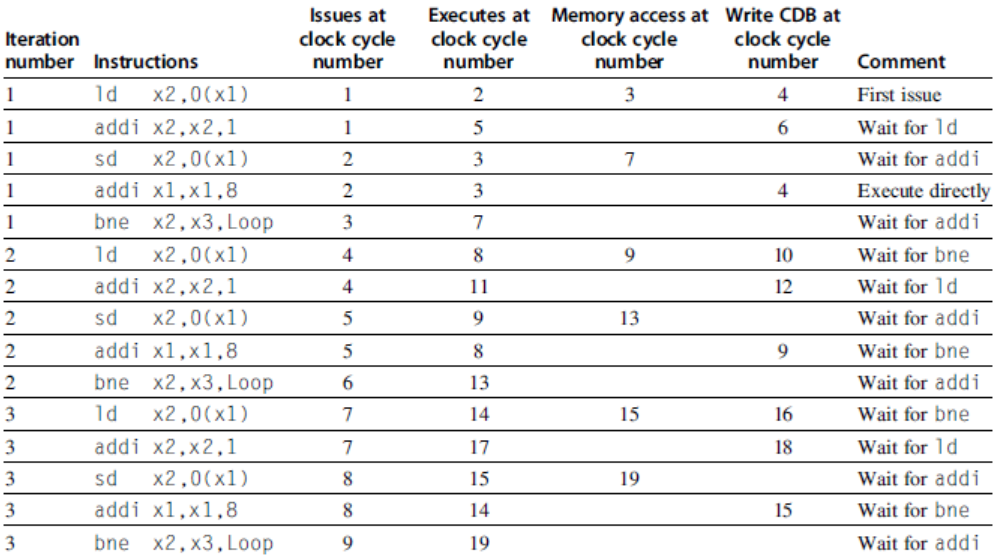 Dynamic Scheduling, Multiple Issue, and Speculation
Copyright © 2019, Elsevier Inc. All rights Reserved
Example (Mutiple Issue with Speculation)
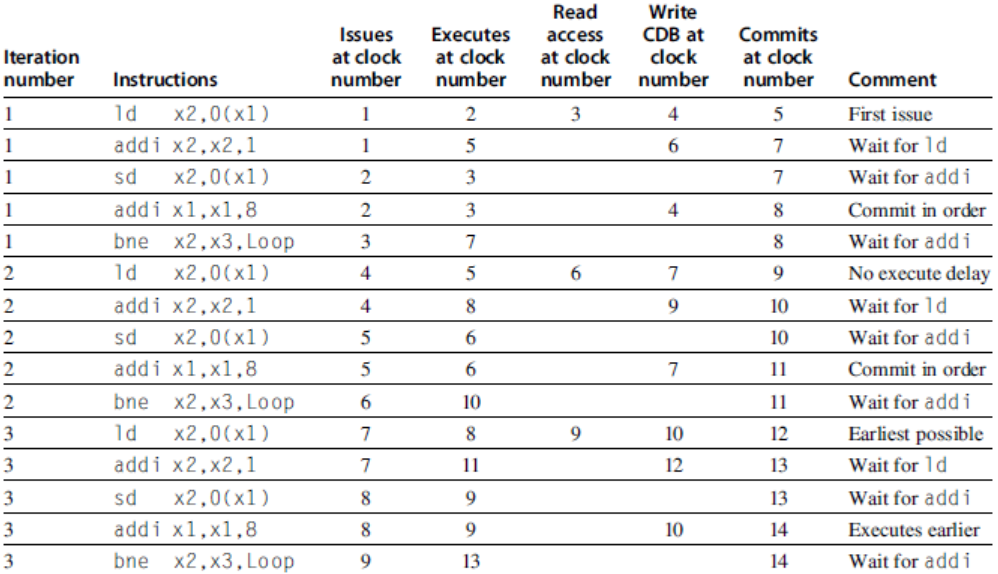 Dynamic Scheduling, Multiple Issue, and Speculation
Copyright © 2019, Elsevier Inc. All rights Reserved
Branch-Target Buffer
Need high instruction bandwidth
Branch-Target buffers
Next PC prediction buffer, indexed by current PC
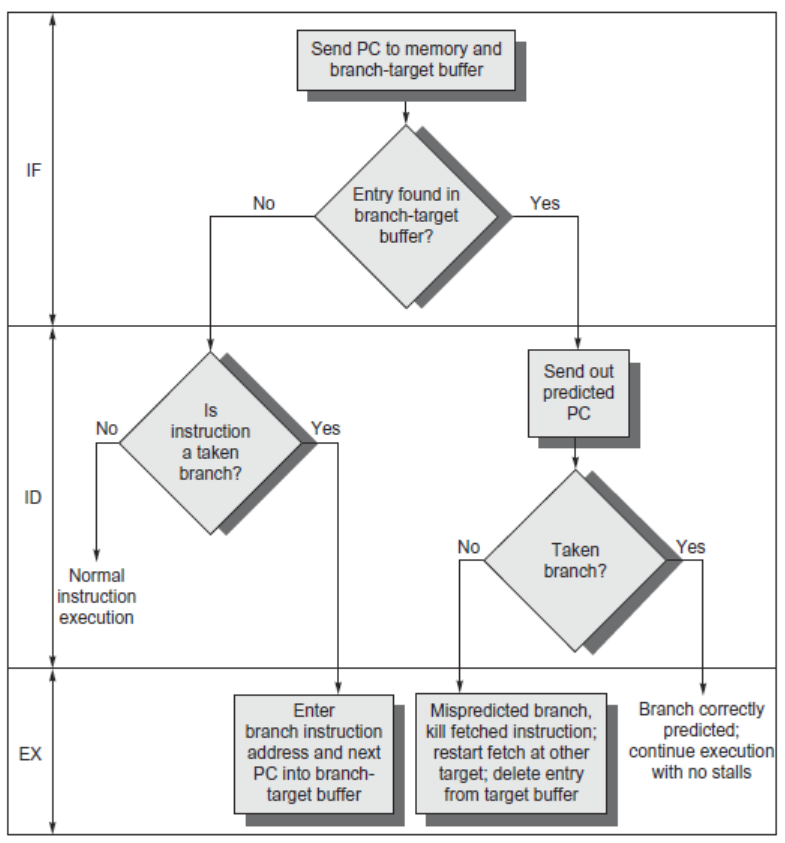 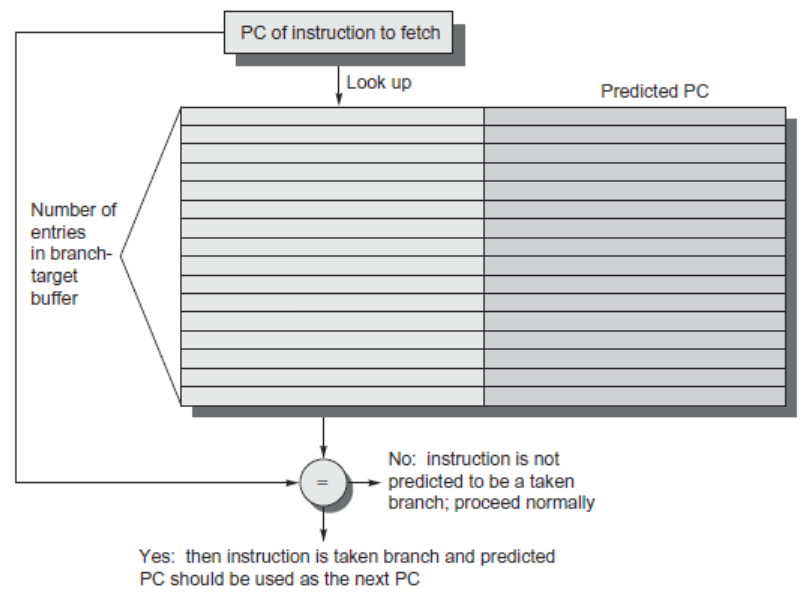 Adv. Techniques for Instruction Delivery and Speculation
Copyright © 2019, Elsevier Inc. All rights Reserved
Branch Folding
Optimization:
Larger branch-target buffer
Add target instruction into buffer to deal with longer decoding time required by larger buffer
“Branch folding”
Adv. Techniques for Instruction Delivery and Speculation
Copyright © 2019, Elsevier Inc. All rights Reserved
Return Address Predictor
Most unconditional branches come from function returns
The same procedure can be called from multiple sites
Causes the buffer to potentially forget about the return address from previous calls
Create return address buffer organized as a stack
Adv. Techniques for Instruction Delivery and Speculation
Copyright © 2019, Elsevier Inc. All rights Reserved
Return Address Predictor
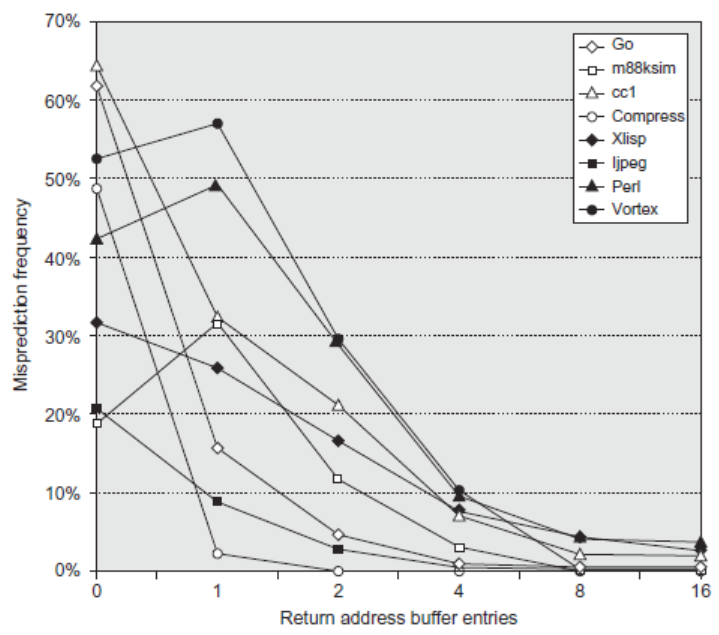 Adv. Techniques for Instruction Delivery and Speculation
Copyright © 2019, Elsevier Inc. All rights Reserved
Integrated Instruction Fetch Unit
Design monolithic unit that performs:
Branch prediction
Instruction prefetch
Fetch ahead
Instruction memory access and buffering
Deal with crossing cache lines
Adv. Techniques for Instruction Delivery and Speculation
Copyright © 2019, Elsevier Inc. All rights Reserved
Register Renaming
Register renaming vs. reorder buffers
Instead of virtual registers from reservation stations and reorder buffer, create a single register pool
Contains visible registers and virtual registers
Use hardware-based map to rename registers during issue
WAW and WAR hazards are avoided
Speculation recovery occurs by copying during commit
Still need a ROB-like queue to update table in order
Simplifies commit:
Record that mapping between architectural register and physical register is no longer speculative
Free up physical register used to hold older value
In other words:  SWAP physical registers on commit
Physical register de-allocation is more difficult
Simple approach:  deallocate virtual register when next instruction writes to its mapped architecturally-visibly register
Adv. Techniques for Instruction Delivery and Speculation
Copyright © 2019, Elsevier Inc. All rights Reserved
Integrated Issue and Renaming
Combining instruction issue with register renaming:
Issue logic pre-reserves enough physical registers for the bundle
Issue logic finds dependencies within bundle, maps registers as necessary
Issue logic finds dependencies between current bundle and already in-flight bundles, maps registers as necessary
Adv. Techniques for Instruction Delivery and Speculation
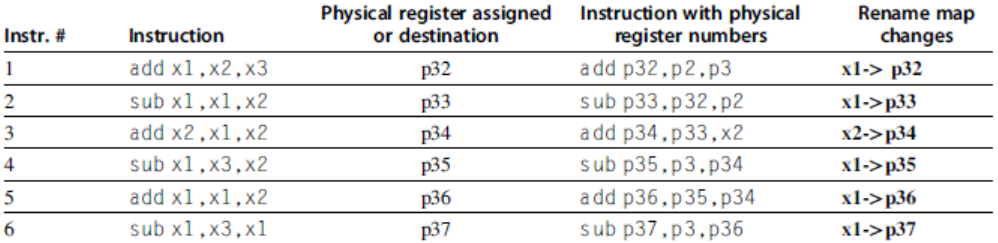 Copyright © 2019, Elsevier Inc. All rights Reserved
How Much?
How much to speculate
Mis-speculation degrades performance and power relative to no speculation
May cause additional misses (cache, TLB)
Prevent speculative code from causing higher costing misses (e.g. L2)
Speculating through multiple branches
Complicates speculation recovery
Speculation and energy efficiency
Note:  speculation is only energy efficient when it significantly improves performance
Adv. Techniques for Instruction Delivery and Speculation
Copyright © 2019, Elsevier Inc. All rights Reserved
How Much?
integer
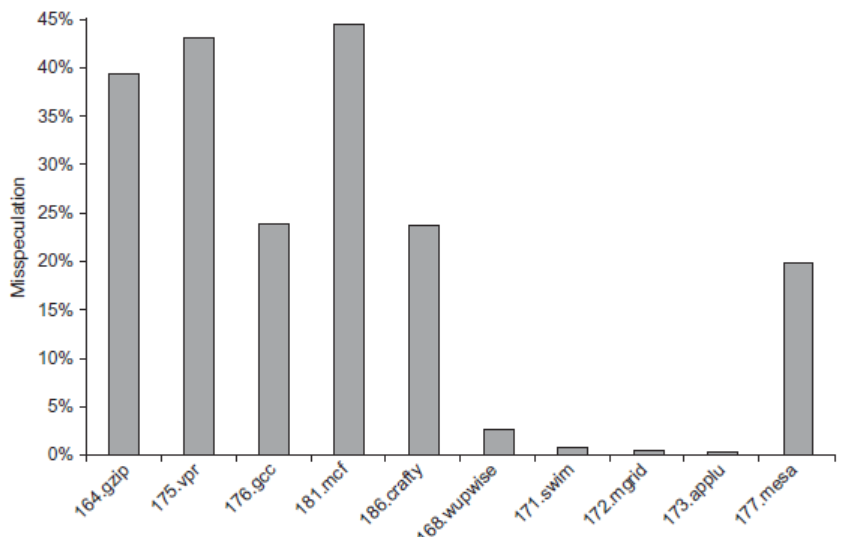 Adv. Techniques for Instruction Delivery and Speculation
Copyright © 2019, Elsevier Inc. All rights Reserved
Energy Efficiency
Value prediction
Uses:
Loads that load from a constant pool
Instruction that produces a value from a small set of values
Not incorporated into modern processors
Similar idea--address aliasing prediction--is used on some processors to determine if two stores or a load and a store reference the same address to allow for reordering
Adv. Techniques for Instruction Delivery and Speculation
Copyright © 2019, Elsevier Inc. All rights Reserved
Fallacies and Pitfalls
Fallacies and Pitfalls
It is easy to predict the performance/energy efficiency of two different versions of the same ISA if we hold the technology constant
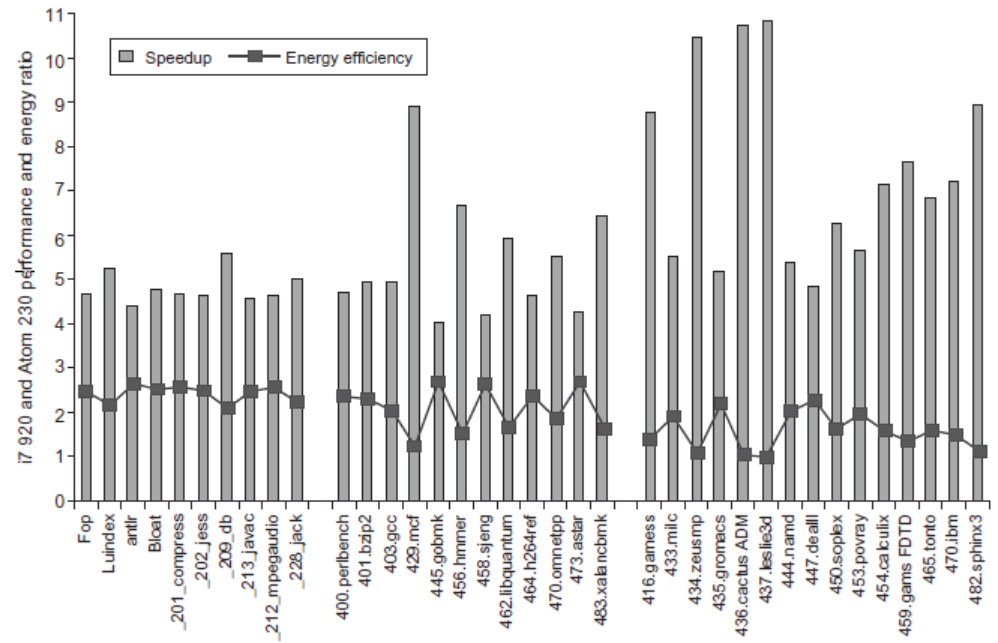 Copyright © 2019, Elsevier Inc. All rights Reserved
Fallacies and Pitfalls
Fallacies and Pitfalls
Processors with lower CPIs / faster clock rates will also be faster





Pentium 4 had higher clock, lower CPI
Itanium had same CPI, lower clock
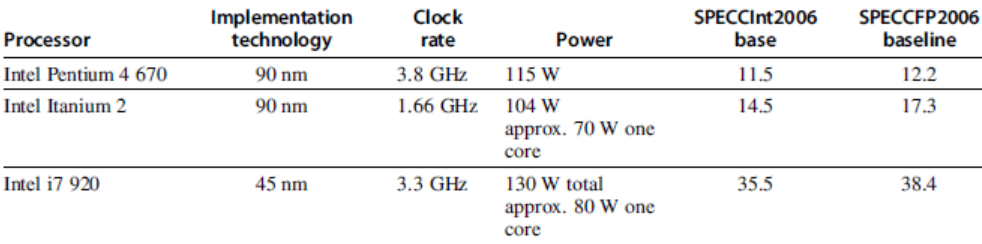 Copyright © 2019, Elsevier Inc. All rights Reserved
Fallacies and Pitfalls
Fallacies and Pitfalls
Sometimes bigger and dumber is better
Pentium 4 and Itanium were advanced designs, but could not achieve their peak instruction throughput because of relatively small caches as compared to i7

And sometimes smarter is better than bigger and dumber
TAGE branch predictor outperforms gshare with less stored predictions
Copyright © 2019, Elsevier Inc. All rights Reserved
Fallacies and Pitfalls
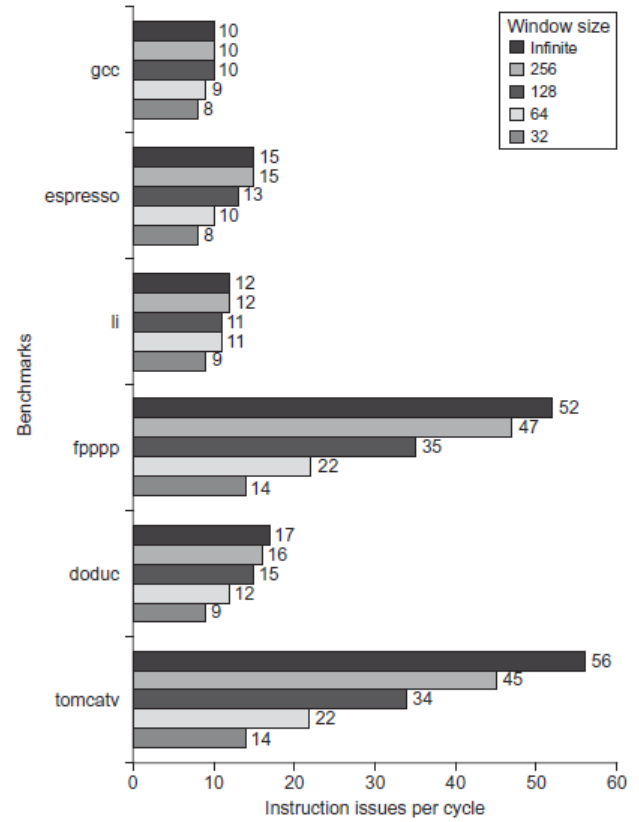 Fallacies and Pitfalls
Believing that there are large amounts of ILP available, if only we had the right techniques
Copyright © 2019, Elsevier Inc. All rights Reserved